Algoritmer og Datastrukturer

Gerth Stølting Brodal
gerth@cs.au.dk
[Speaker Notes: Kort om forelæseren]
faglige forudsætninger(ideelle verden)
Eksamen : januar
Reeksamen : maj
datalogi bachelor
Introduktion til programmering
Program-merings-sprog
Software-arkitektur
Computer-arkitektur
Oversættelse
Bachelor-projekt
Databaser
Human Computer Interaction
Eksperimentiel systemarbejde
Distribuerede systemer og sikkerhed
Mat A
(gymnasiet)
Algoritmer ogData-strukturer
Videnskabs-teori
Nummerisk Lineær Algebra
Introduktion til Matematik og Optimering
Beregnelighed og logik
Sandsynlig-hedsteori og statistik
( valgfri )
Optimering
Indhold
Introduktion til algoritmer og datastrukturer
Eksempler på anvendelse
Avancerede algoritmer og datastrukturer
Forskningsresultater
ambitiøst
[Speaker Notes: Forudsætninger:
Programmering, mange Datalogi studerende på 1. år KAN ikke programmere når de starter
IT har haft Java programmering
Datavidenskab + Matematik har haft Python
“Optimal udbytte”: skal også kende lidt til alle andre kurser
Algoritmer = fokus på effektiv løsning af problemer (primært på computer)
...kræver så man ved hvordan computer er opbygget og programmer afvikles]
Hvis du er forhindret i at møde fysisk på campus grundet coronavirus, kan du søge om at få en studieassistent (studerende.au.dk/studieassistent/)
Kursuselementer
Undervisningsformer
Forelæsninger 2 + 2 timer/uge  [fysisk + streames på Zoom + efterfølgende video]
Teoretiske øvelser “TØ” 3 timer/uge  [fysisk]
Studiecafé 5 x 2 timer/uge  [Zoom]
Online diskussionsforum  [Blackboard]

Afleveringer (grupper 1-3 personer)
9 teoretiske afleveringer (skal godkendes) 
4 ugers programeringsopgaver (del af karakteren)

Eksamen
2 timers multiple choice, uden hjælpemidler, 7-skala 

Sprog
Forelæsninger og øvelser dansk 
(materialle og kursusside dog engelsk)
Forelæsningerne gennemgår stoffetTil øvelserne arbejder man med stoffet
Hjælp til ugeopgaver og afleveringer af en instruktor (cs.au.dk/studiecafe)
Træner algoritmiske formuleringerAfleveres på BlackboardFrist aftales med instruktorenGenaflevering (positivt) = instruktor feedback og mulighed for at forbedre sigAnbefales grupper af 2-3 personer forløbende at kunne diskutere opgaver
Tidligere eksamensopgaver og 			træningsopgaver på kursussiden
[Speaker Notes: Zoom tillader at man bruge studiecafeen uafhængig hvor man er
Udsættelse af afleveringer aftales med instruktoren – men kan så ikke forvente feedback lige så hurtigt
Eksamen ca. 20 opgaver med 80 delspørgsmål]
3 timer om ugen med en instruktor
En række opgaver til hver gang
Opgaverne på “Course plan” hørende til forelæsninger efter jeres sidste TØ time, og op til denne TØ time
Format
I forbereder jer inden TØ i læsegrupperne og forsøger at forstå og løse alle opgaverneBrug studiecafé & diskussionsforummet til hjælp
Ved øvelserne gennemgåes opgaverne af de studerende, imens instruktoren hjælper med at rette misforståelser og fremhæve vigtige pointer
Sørg for løbende dialog med instruktoren om hvordan TØ timerne bruges bedst muligt
[Speaker Notes: 10 ECTS = 250 – 280 timer]
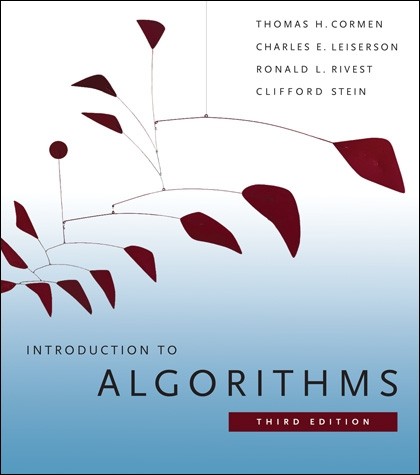 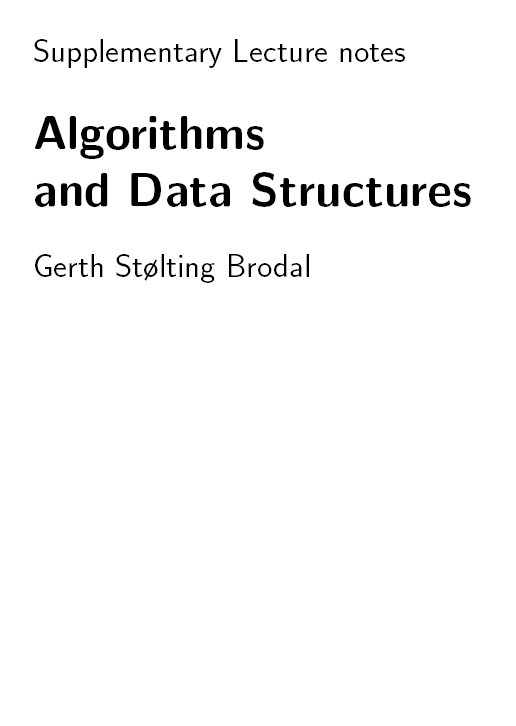 Primær lærebog
Opdateres løbende igennem kurset
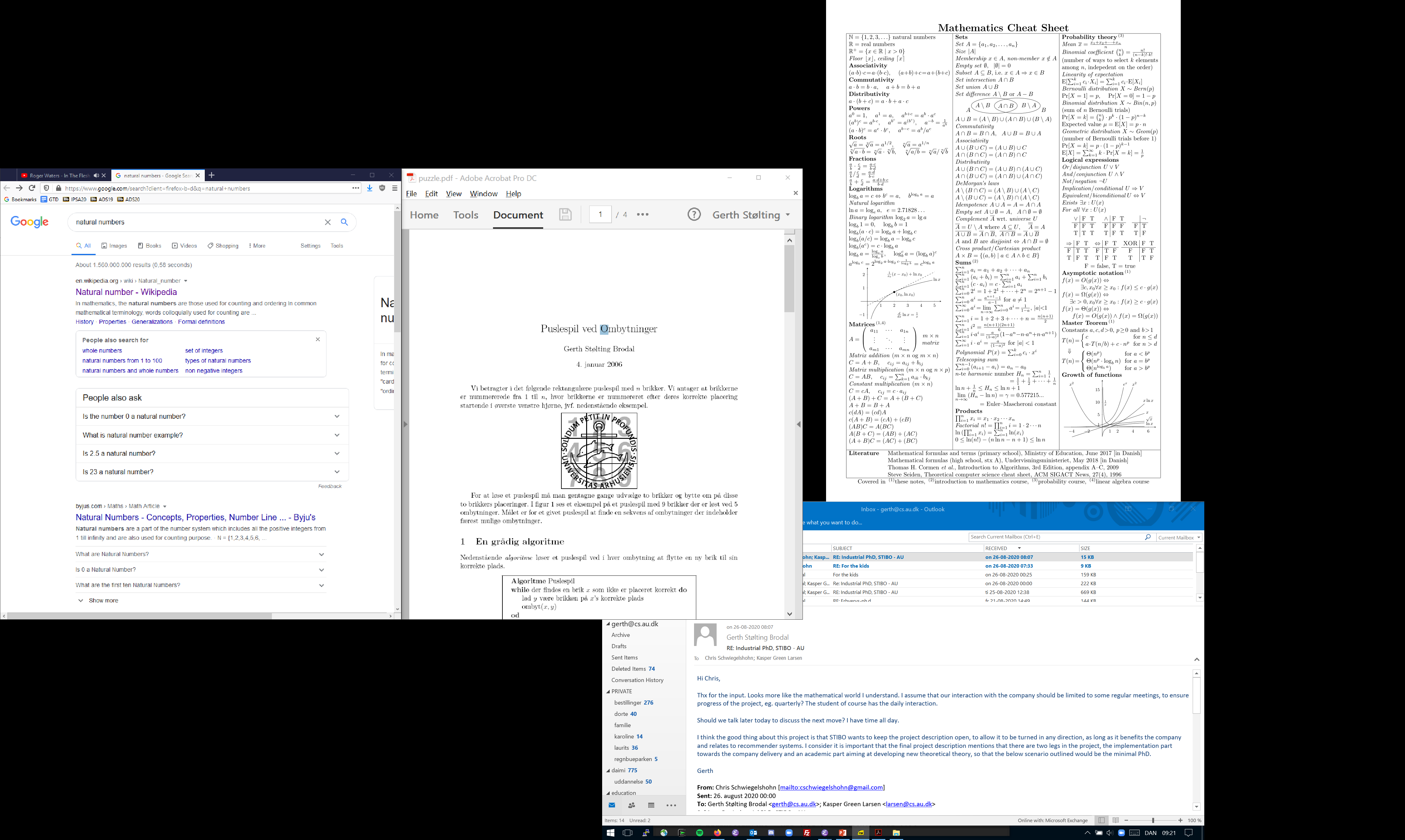 Om 0 er med i de naturlige tal afhænger af hvem man spørger !
Et ”cheat sheet” med matematisk notation og regneregler der anvendes i kurset findes i ”Supplementary Lecture Notes”
Læringsmål fra kursusbeskrivelsen
I slutningen af ​​kurset vil deltagerne kunne
Formulere og udføre algoritmer og datastrukturer i form af pseudokode
Konstruere, implementere og analysere algoritmer ved hjælp af standard algoritme paradigmer
Identificere og sammenligne datastrukturer og grafalgoritmer til løsning af algoritmiske problemer
Identificere gyldige invarianter for en algoritme
Konstruere, implementere og evaluere algoritmers ydeevne for simple algoritmiske problemer
Analysere og sammenligninge tid og pladsforbrug af algoritmer og datastrukturer
Bevise korrektheden af ​​enkle programmer og transitionssystemer
Spørgsmål ?Se Blackboard for info, samt slides!
[Speaker Notes: Gennemgå kursusside]
Studieretning
Datalogi (1. år)
Datavidenskab (2. år)
IT produktudvikling (3. år)
Matematik (typisk 3. år)
Fysik (typisk 3. år)
andet (typisk tilvalg i datalogi)
Programmeringserfaring(for det programmeringssprog du måtte kende bedst)
Ingen
Basal kendskab
Grundlæggende kendskab
Advanceret
Ekspert
Algoritmer og Datastrukturer omhandler effektivitet af programmer
Kræver egentlig man kan programmere...







Programmeringsafleveringerne vil være basal Java
Introduktion til Programmering (Java)
Datalogi
MatematikDatavidenskab
Introduktion til Programmering med Videnskabelige Anvendelser (Python)
IT Produktudvikling
Algoritmer og Datastrukturer
Introduktion til Programmering (Java)
Teltstangs problemet
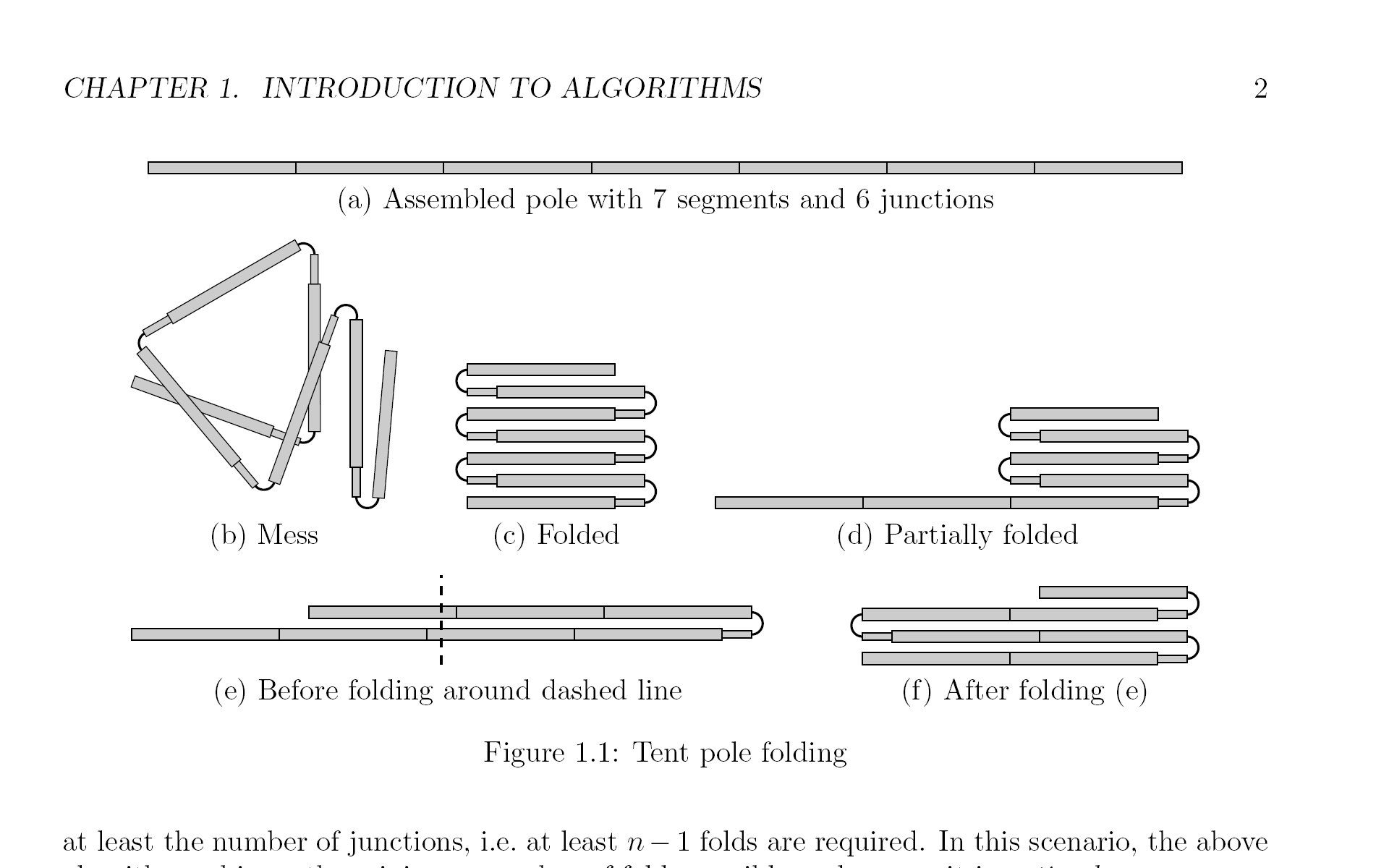 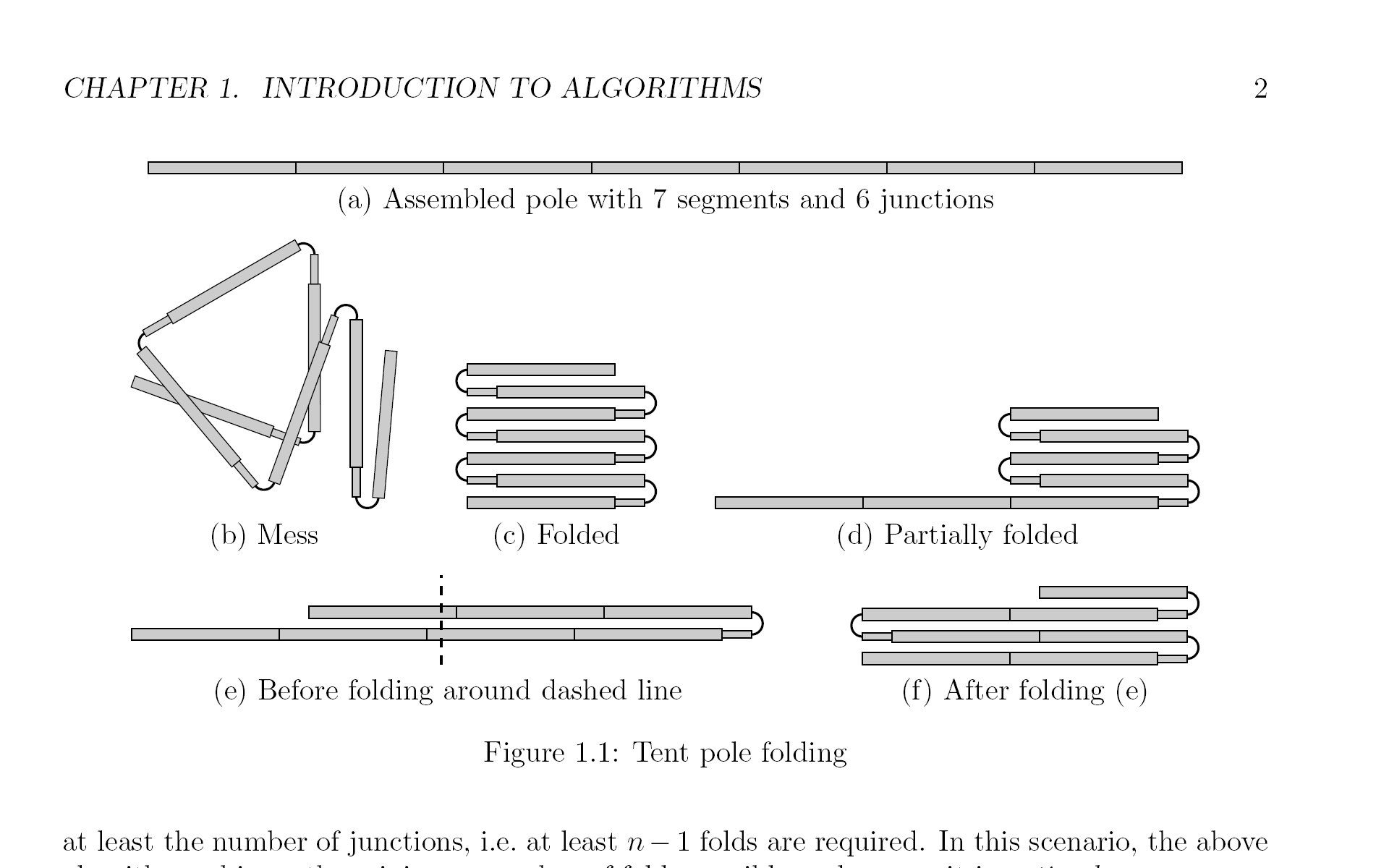 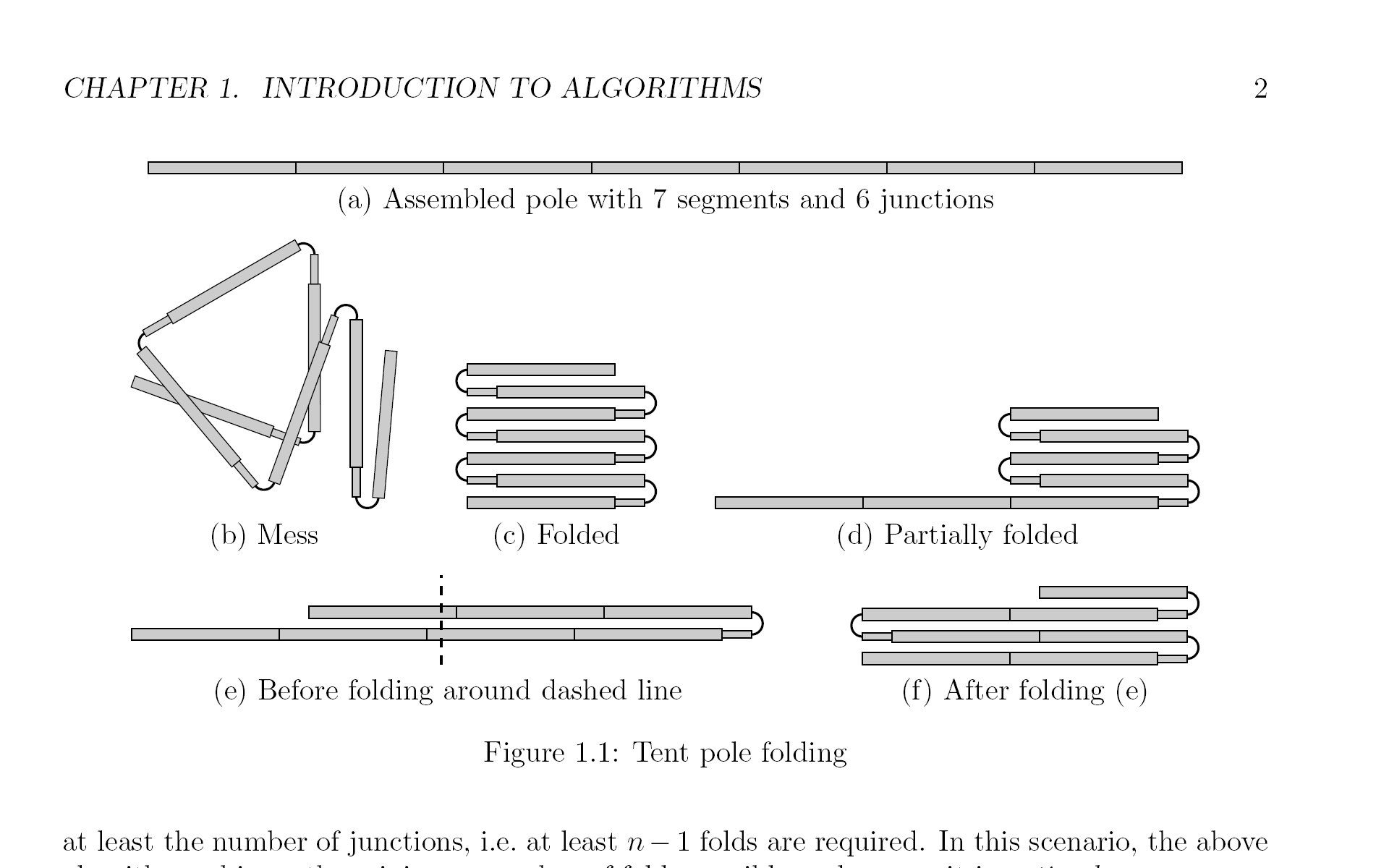 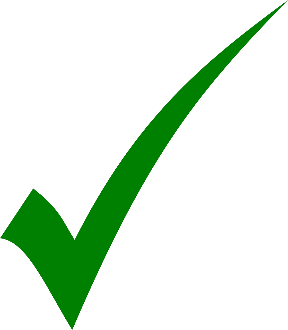 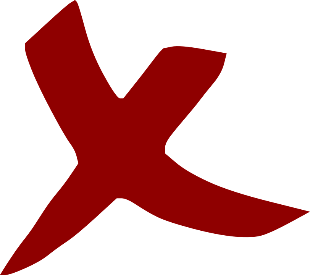 Teltstangsproblemet